Un parcours atypique
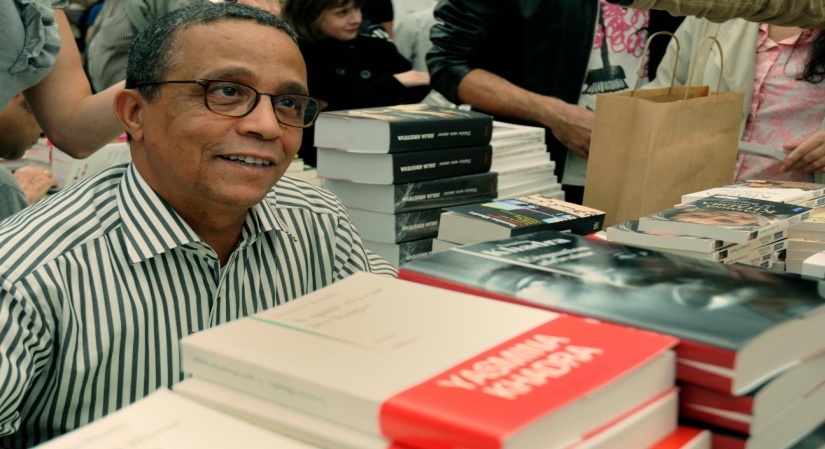 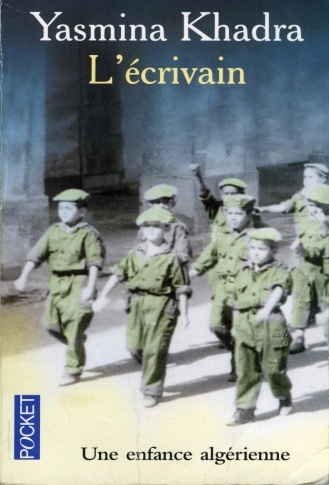 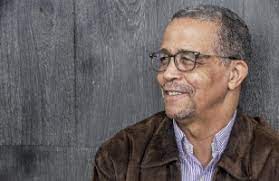 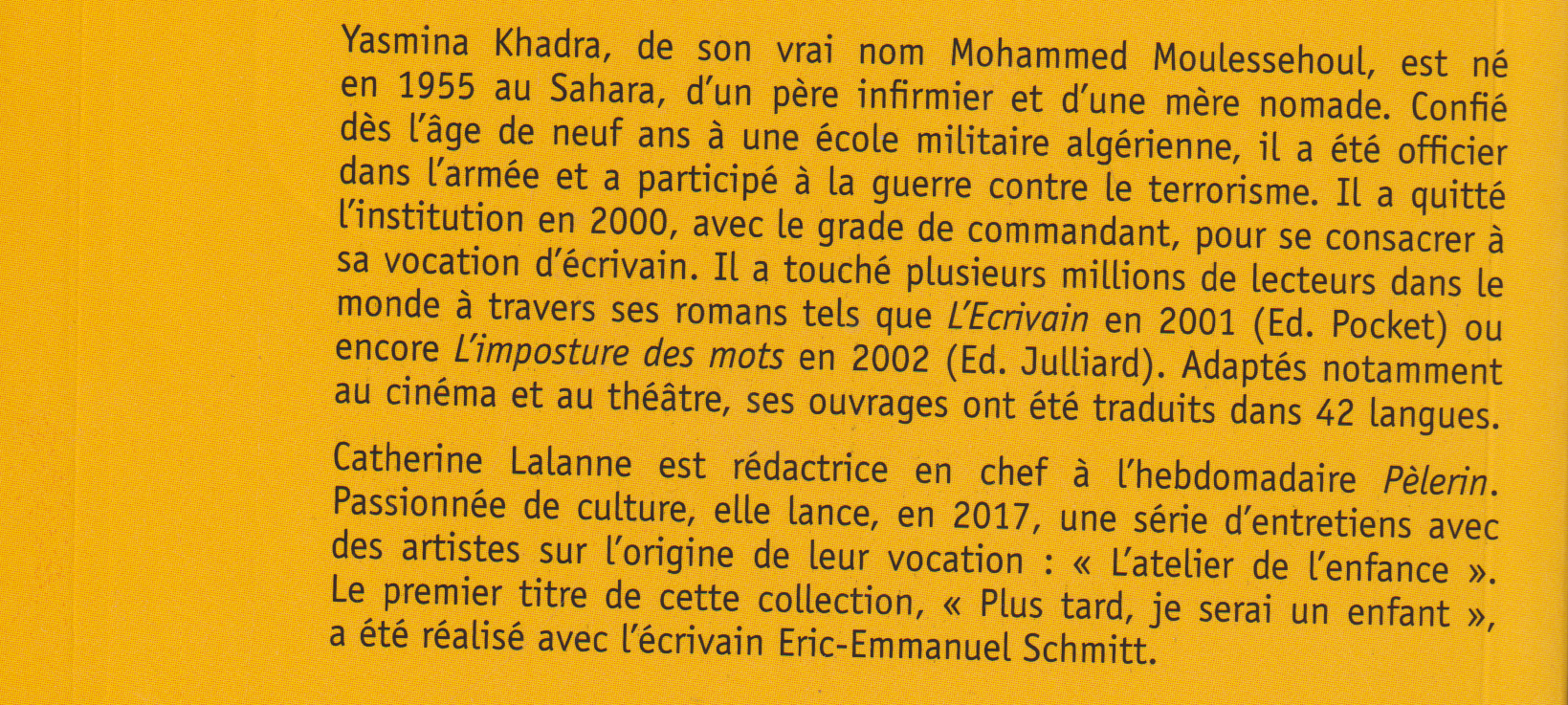 CORPUS AUTOBIOGRAPHIQUE
*  L’écrivain, Paris, Julliard, 2001.
*  L’imposture des mots, Paris, Julliard, 2001.
*  La rose de Blida, Paris, Après la lune, 2006. 
*  Ce que le mirage doit à l’oasis , Paris, Flammarion, 2017.
*  Le baiser et la morsure, Paris, Bayard, 2018.
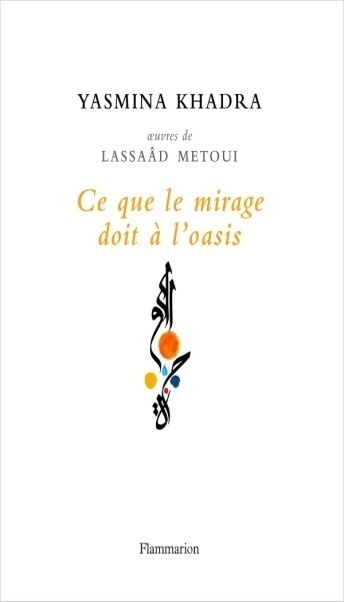 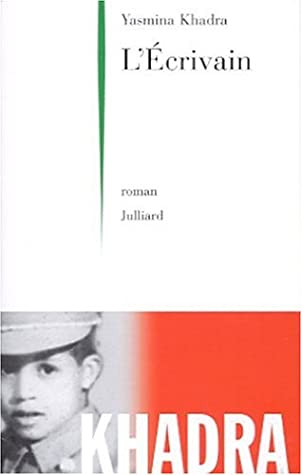 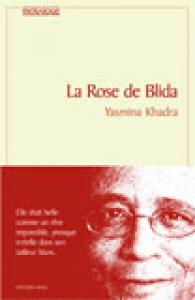 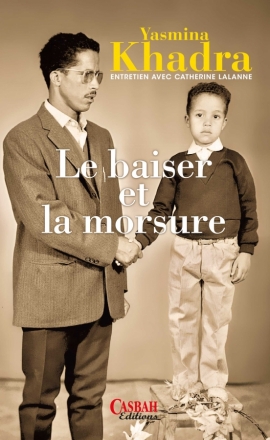 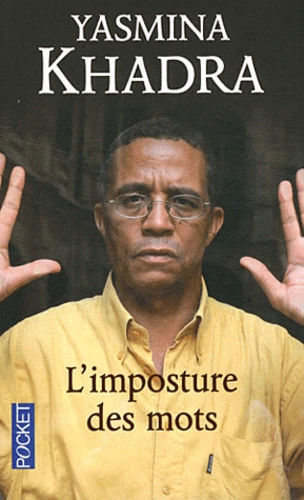 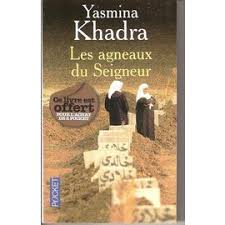 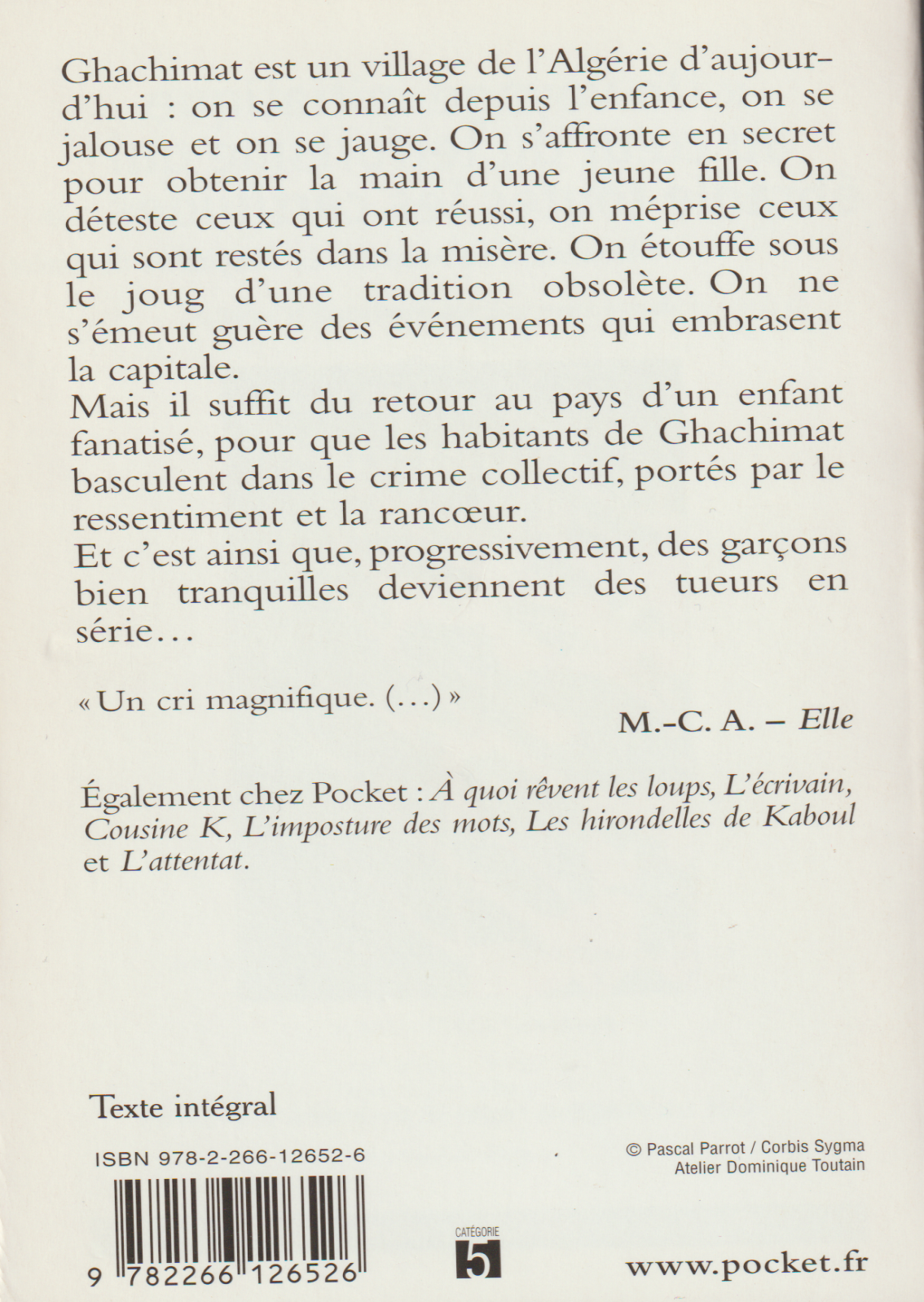 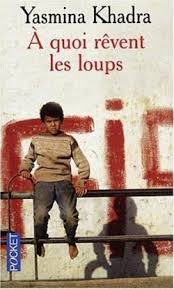 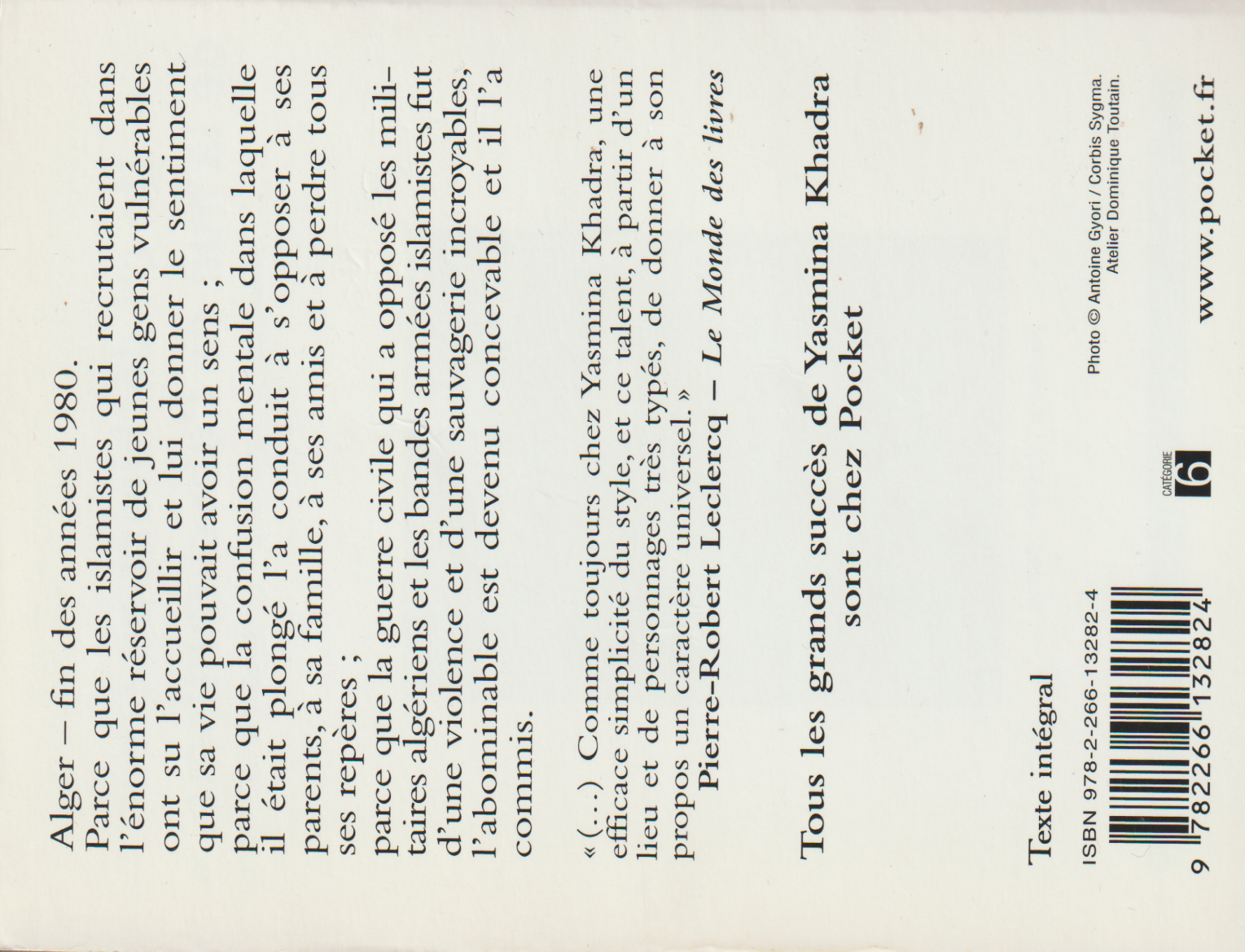 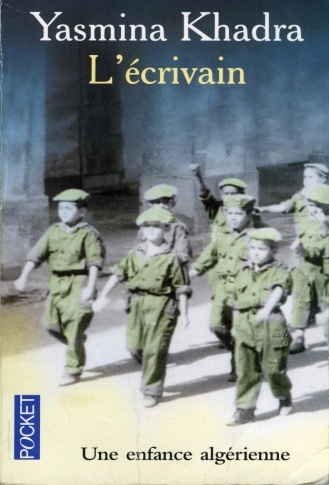 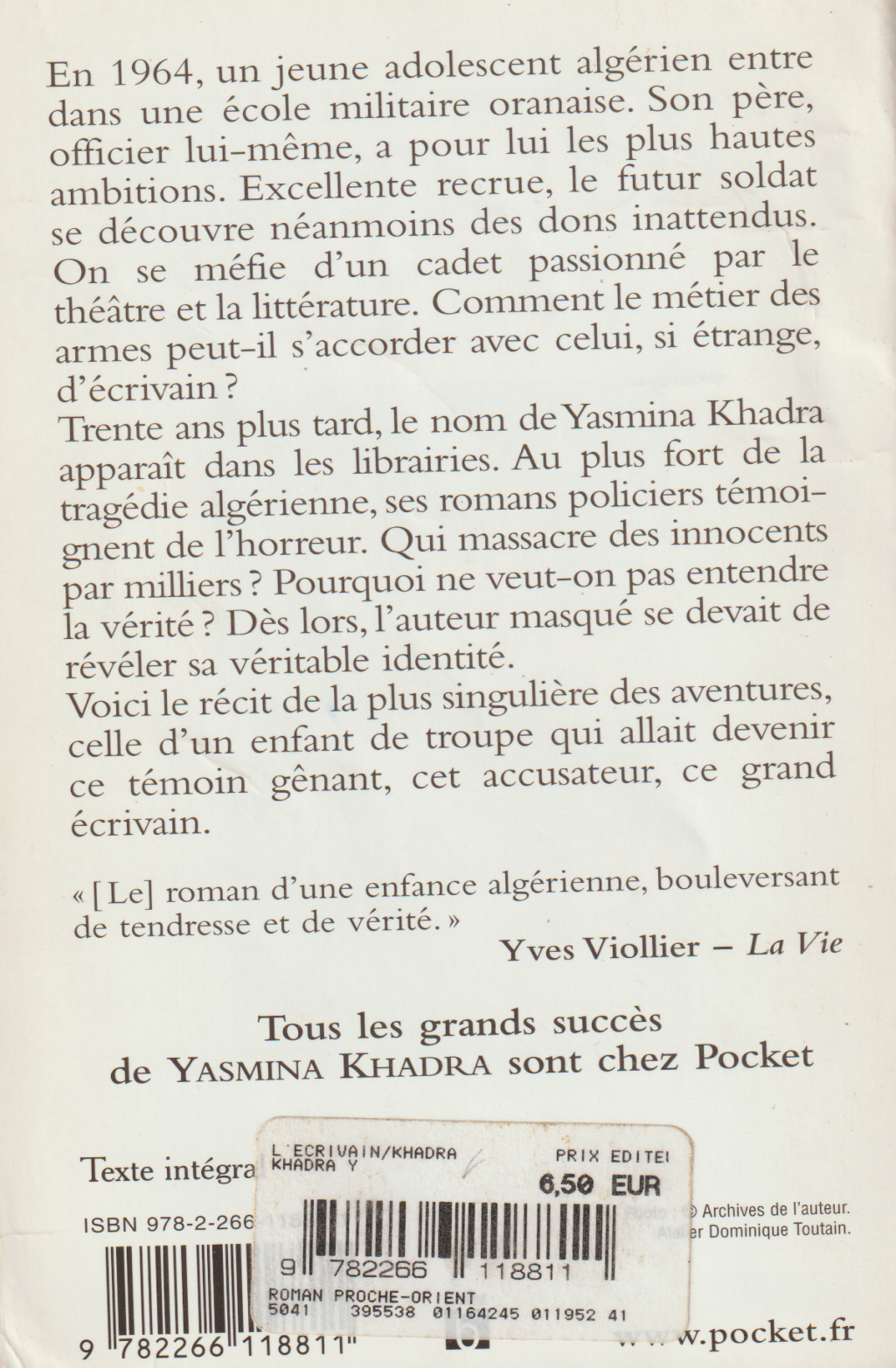 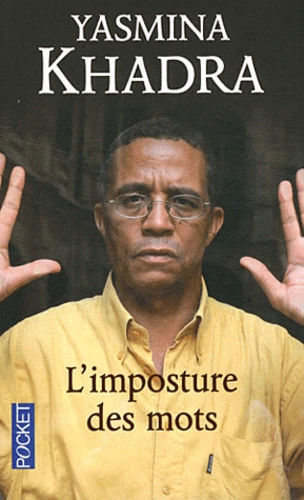 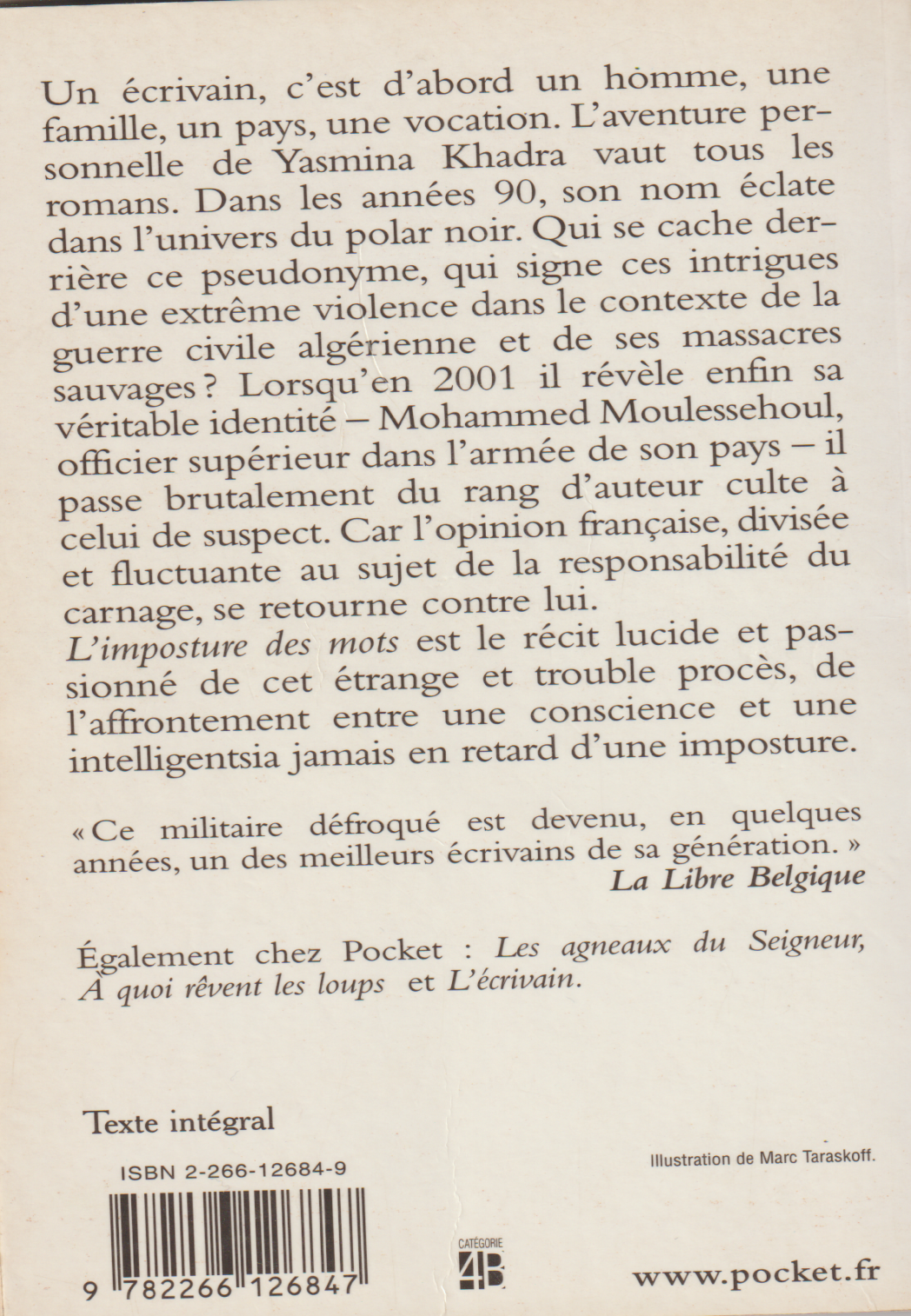